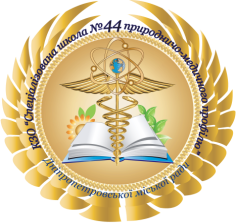 Комунальний заклад освіти 
“Спеціалізована школа №44 
природничо-медичного профілю”
Дніпропетровської міської ради
Школа сприяння здоров’ю – шлях формування особистості, здатної до саморозвитку, самореалізації
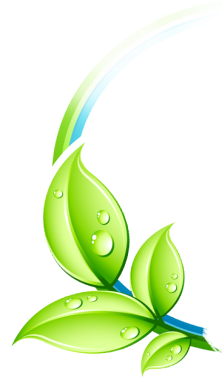 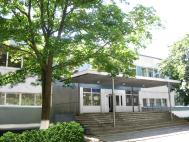 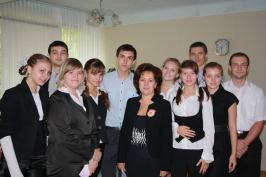 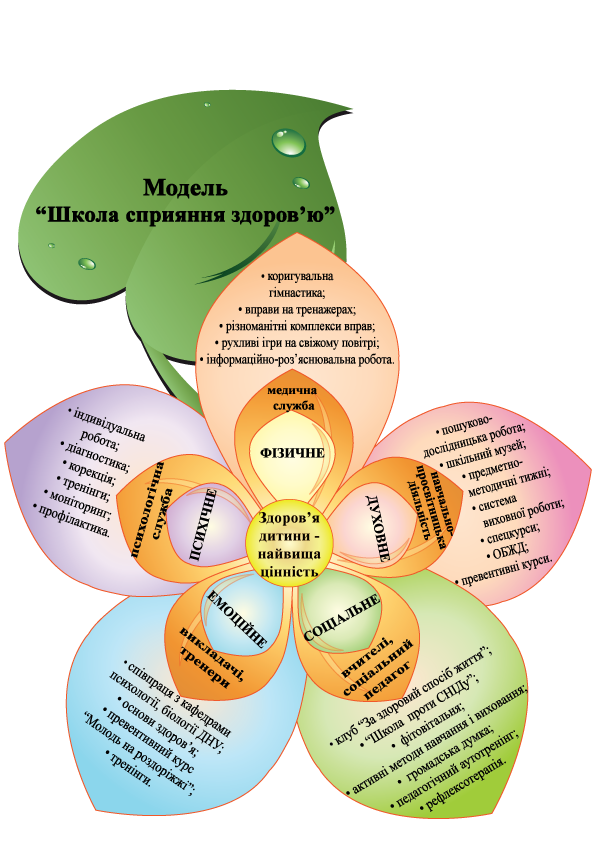 Модель «Школа сприяння здоров’ю»
Основні завдання по формуванню культури здоров’я
Робота з учнівською молоддю
Залучення учнівської молоді до участі в проектах
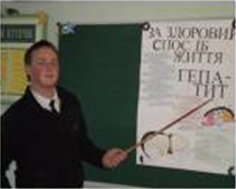 Курси:  «Школа проти СНІДу»
«Рівний -рівному»
Клуб «За здоровий спосіб життя»
Агітбригада  «Ми обираємо здоров’я!»
Фітовітальня «Материнка»
Куточок «Аромотерапія»
Фотовиставки
Збір притч та легенд
Тематичні класні години
Тематичні уроки-тренінги
Валеореклами
Вечори для старшокласників
Конкурси малюнків, коміксів
Усні журнали
Скринька довіри
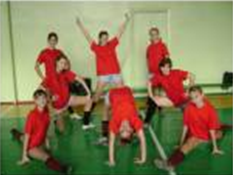 Клуб «За здоровий спосіб життя»
Головним завданням роботи клубу «За здоровий спосіб життя» є пропаганда здорового способу життя дітей та молоді через проведення науково-методичних конференцій, семінарів-тренінгів, « круглих столів», лекцій, практичних занять.
Метою клубу є збереження рівня життєдіяльності молодого покоління.
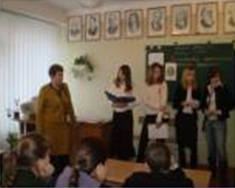 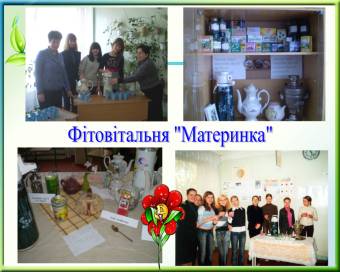 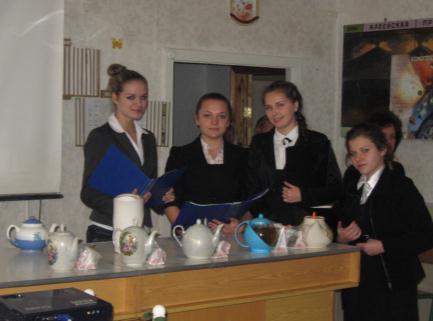 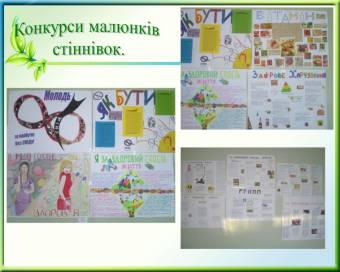 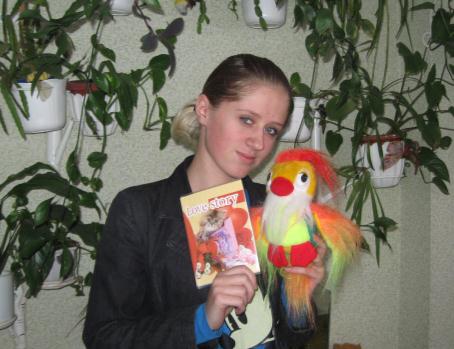 Фізкультурно-оздоровча діяльністьЗміцнення духу, покращення емоційного та психічного здоров’я дитини
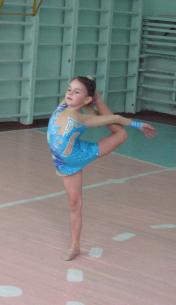 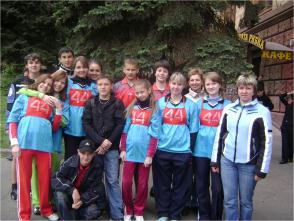 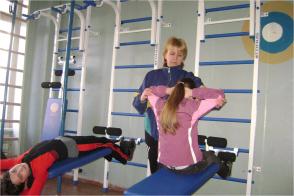 Заняття гуртків, секцій
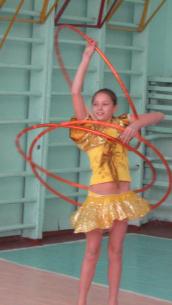 Уроки, спартакіади, змагання
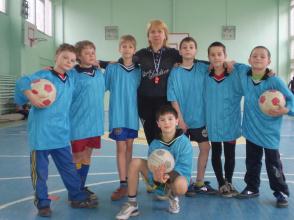 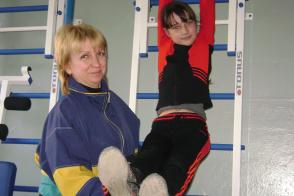 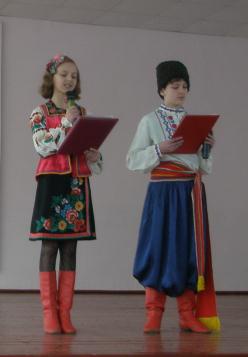 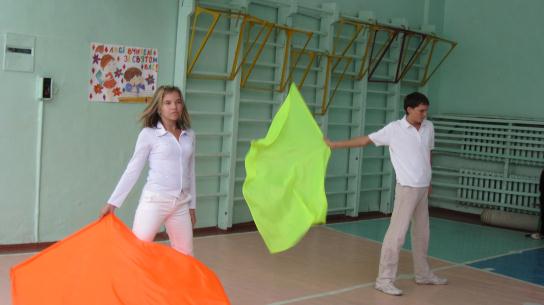 Ну-мо, хлопці
«Козацький  гарт»
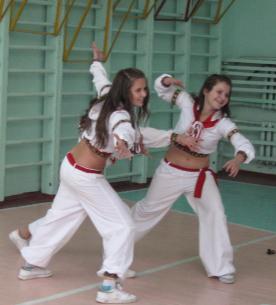 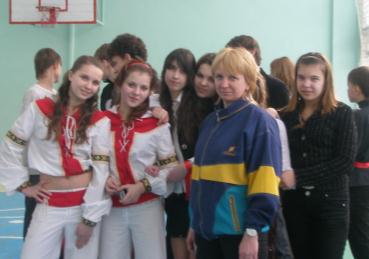 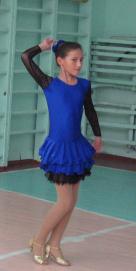 Шкільний музей Бойової слави – центр патріотичного та духовного зростання школярів
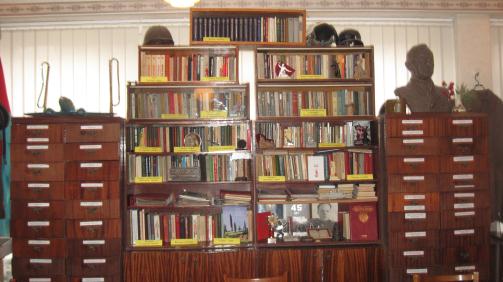 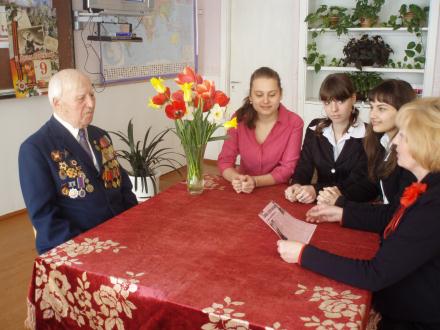 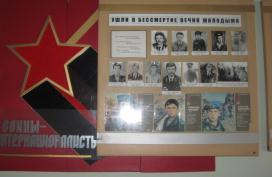 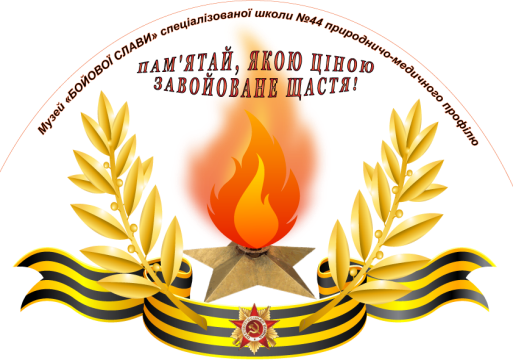 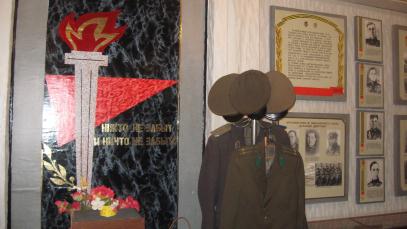 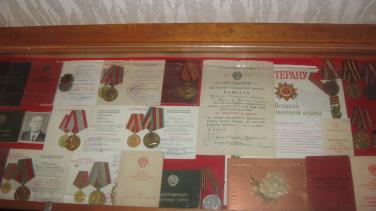 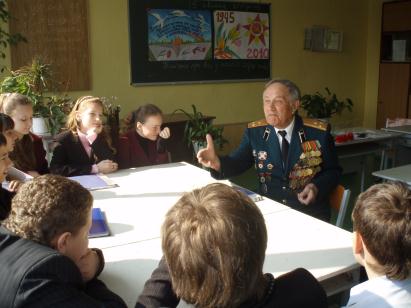 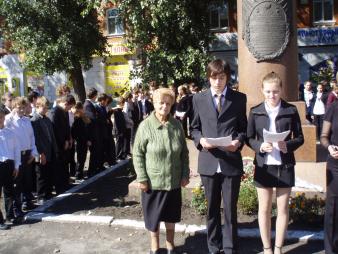 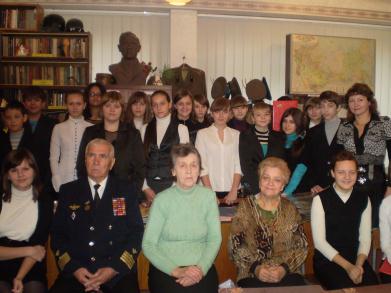 Студія «Петриківський розпис»Джерело духовності та народної творчості
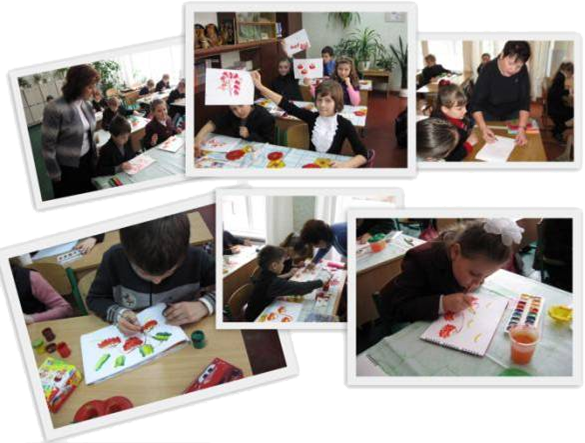 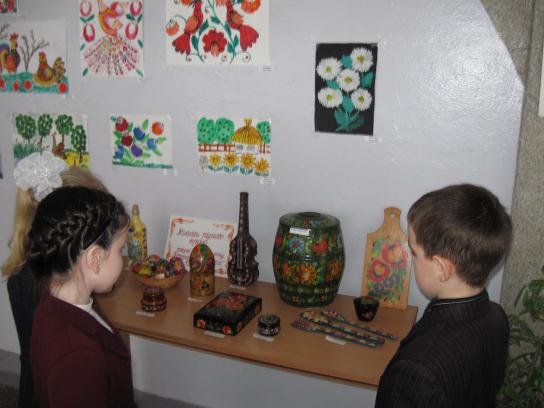 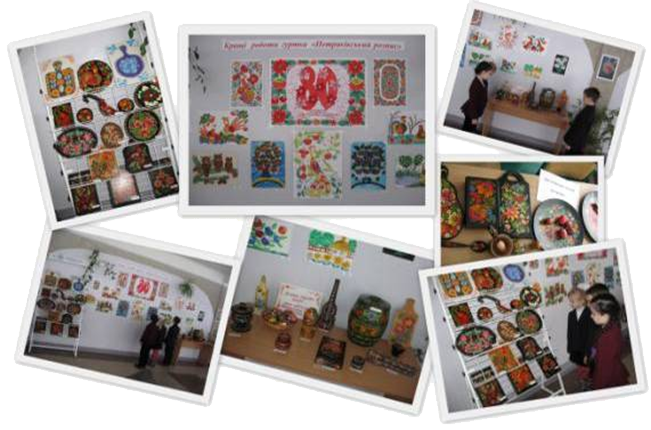 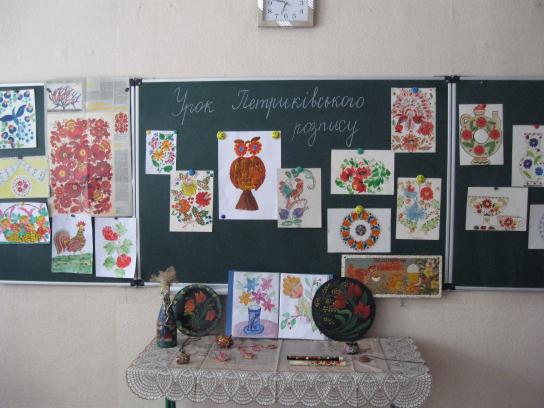 Літературна студія «Барвінок»Поезія – це завжди неповторність,якийсь чарівний дотик до душі
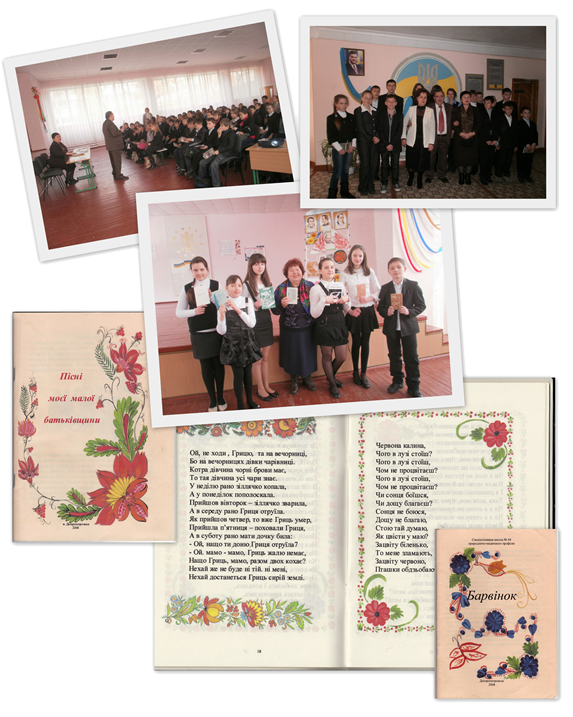 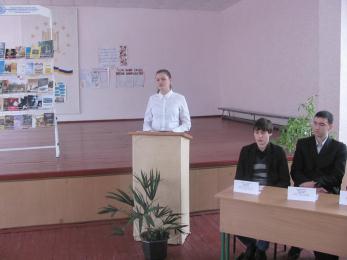 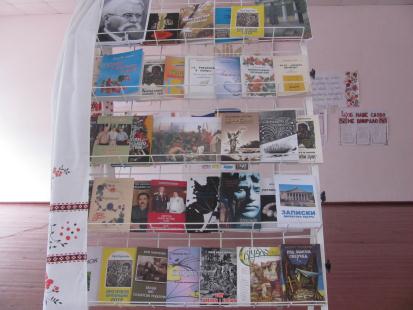 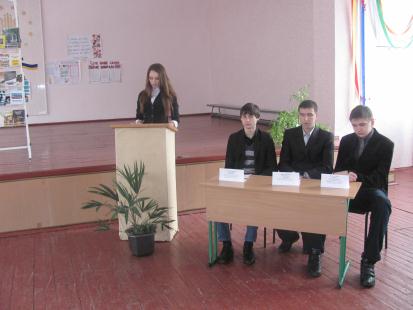 Кожен рядок поезії – це голос душі, потреба висловити свої думки, своє світосприйняття.
Вокальна студія «Струмочок»Музика, співи – піднімають настрій, поліпшують емоційне здоров’я.
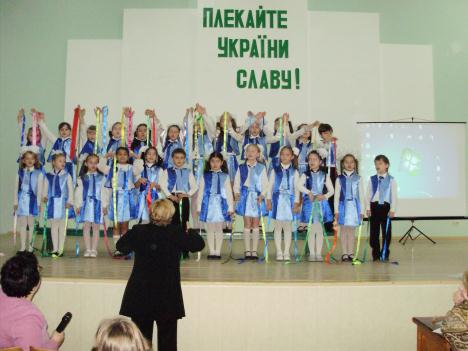 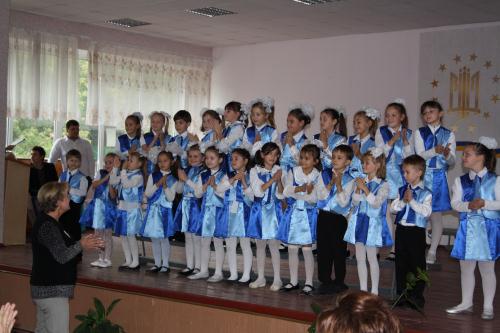 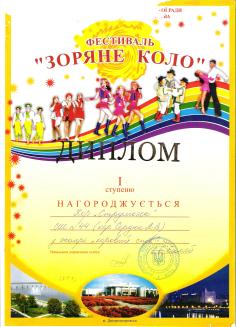 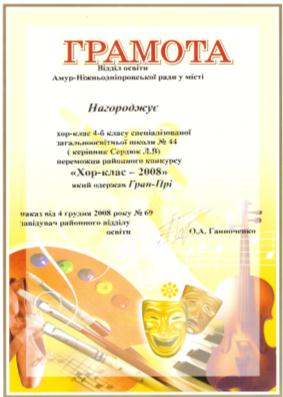 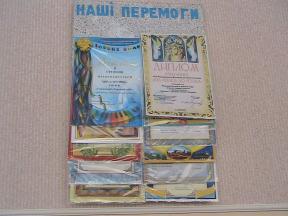 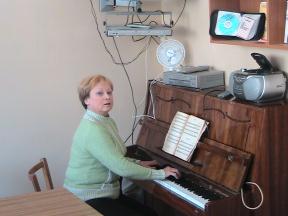 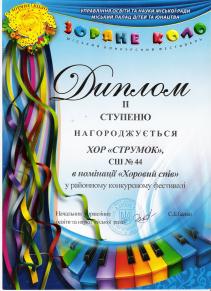 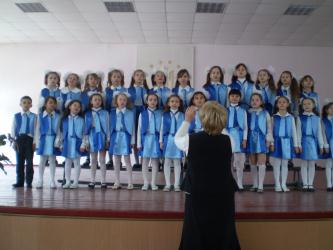 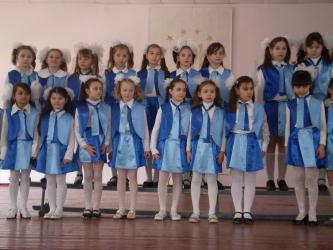 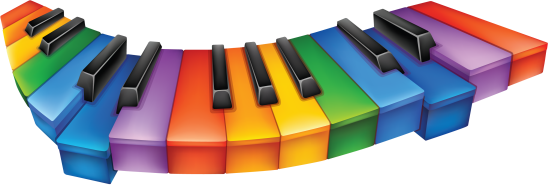 Ми обираємо здоров’я!
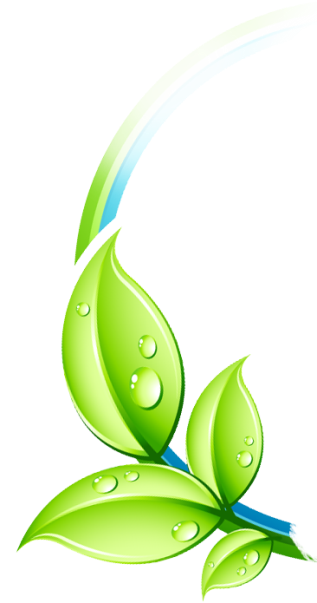 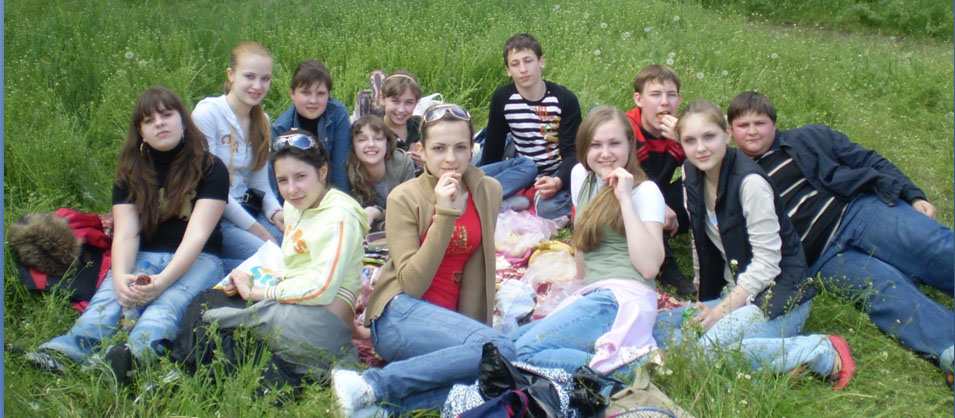